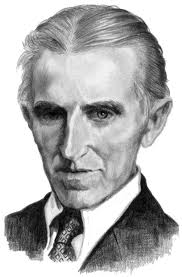 Svijet nakon Tesle
Martin Matić,OŠ Stjepana Antolovića,
Privlaka
Nikola Tesla preminuo je 7. siječnja 1943. godine u 87. godini života
Pronašli su ga mrtvog u njegovoj hotelskoj sobi u New Yorku
Danas vjerujemo da ga je ubio Hitlerov superkomandos Otto Skorzeny
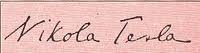 2
Teslin dan 2012.
26.11.2012.
Nasljedstvo
Nakon njegove smrti kovčezi u kojima se nalaze Teslini papiri, diplome i druge počasti, kao i njegove laboratorijske bilješke zapečačeni su.
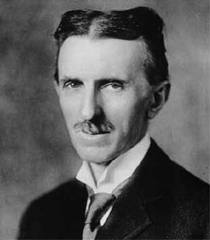 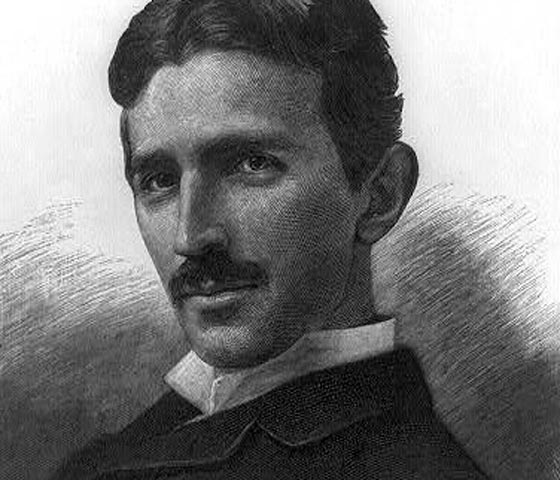 3
Teslin dan 2012.
26.11.2012.
Teslina važnost
Nikola Tesla je uvršten u 10 najvažnijih ljudi u svjetskoj povijesti
Najveći hrvatski izumitelj, a jedan je i od najvećih svjetskih izumitelja
Bez njegovih izuma bi današnji život bio nezamisliv
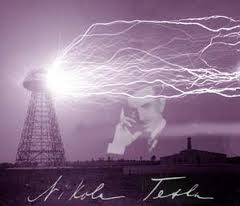 4
Teslin dan 2012.
26.11.2012.
Teslini izumi
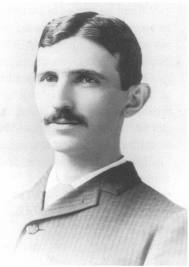 Tesla
Najvažniji izumi Nikole Tesle:
Sustav višefaznih struja i okretno magnetsko polje
Izmjenični sustav prijenosa i distribucije električne energije
Teslin oscilacijski transformator (Teslina zavojnica)
Rasvjeta pomoću struja visoke frekvencije
               Sustav bežičnog prijenosa radiosignala i energije
               Teleautomatika (daljinsko upravljanje brodom)
               Teslina turbina
               Radio
5
Teslin dan 2012.
26.11.2012.
Međunarodna elektrokomisija nazvala je njegovim imenom jedinicu magnetske indukcije Tesla (oznaka-T)
U Češkoj jedna tvornica žarulja nosi njegovo ime, dok u Hrvatskoj postoji tvrtka Nikola Tesla - Ericsson
Tesla i njegov izum
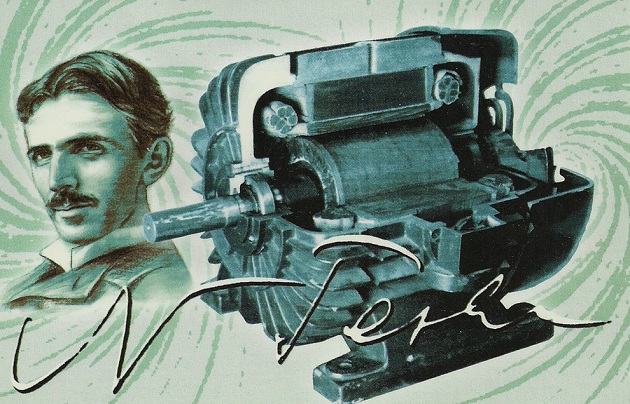 6
Teslin dan 2012.
26.11.2012.
Spomenici
Spomenik Nikoli  Tesli na slapovima Niagare
Spomenik u Smiljanu
Nikola Tesla ima spomenikeu Hrvatskoj, Srbiji, SAD-u, Kanadi, i jedan u Češkoj
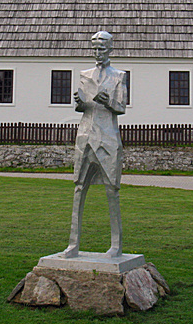 7
Teslin dan 2012.
26.11.2012.
Nikola je jednom rekao:
 “Ne žalim što su drugi pokrali moje ideje. Žalim što nemaju svoje.”
KRAJ
8
Teslin dan 2012.
26.11.2012.